Knihovny a jejich rozvoj po nástupu informačních sítí
Lída Švíková
Změny ve společnosti
Rozvoj internetu
Nástup IT techniky
Knihovna v každé obci – první knihovní zákon
Jednotná síť knihoven – druhý knihovní zákon
Internetizace – třetí knihovní zákon
Wi-Fi a internet v telefonech
E-knihy
Čtenářské Česko
Česko – země čtenářů – 80% obyvatel přečte ročně aspoň jednu knihu
Knižní trh jen kvete, vydává se spousta knih (víc než 15 tisíc ročně), prodává se spousta knih (obrat cca 8 miliard ročně)
Do knihoven chodí jako čtenáři 15% obyvatel
Kde berou knihy ostatní (65% těch, co čtou?)
Síť knihoven https://www.tyden.cz/rubriky/kultura/literatura/cesko-ma-zdaleka-nejhustsi-sit-verejnych-knihoven-v-e
Výzkum čtení
http://www.ucl.cas.cz/images/Vyzkum_2018_prezentace.pdfu_284260.html
http://www.ucl.cas.cz/cs/projekty/ctenari-a-cteni
Knižní trh
https://www.mediaguru.cz/media/6519/zprava-o-ceskem-kniznim-trhu-2017_18.pdf
Budoucnost knihoven
Libuše Foberová
https://duha.mzk.cz/clanky/budoucnost-krajskych-knihoven
Tři scénáře budoucího vývoje knihoven 
1) Knihovny se stanou jakýmsi elitním anglickým klubem 
2) Knihovny se stanou veřejným prostorem přátelským k člověku 
3) Knihovny se stanou domy duchů
Perspektivy a trendy rozvoje knihoven – Vít Richter
Nové technologie rozšiřují i omezují přístup k informacím. Knihovny mají obrovský potenciál, aby účinně bojovaly s digitální propastí. Pomyslné nůžky mezi lidmi, kteří umějí či neumějí pracovat s informacemi, se otvírají čím dál šířeji. Patří sem i informační etika a vůbec výuka informační, digitální aj. gramotnosti, kterým se veřejné knihovny věnují a mnohdy tak suplují školní knihovny. 
Online vzdělávání umožňuje demokratizaci a globalizaci vzdělávání. Novým trendem je „otevřené vzdělávání“, což je pro knihovny (zvláště specializované) velká výzva. Existují online vzdělávací zdroje, Open Access, eLearningové kurzy aj. možnosti, kterými mohou knihovny obohatit své služby a prospět tak nejen neformálnímu vzdělávání, ale i formálnímu a informálnímu. 
Hyperkonektivita celé společnosti. Sem patří konvergence mobilních služeb, autorství, překlady, transparentnost, zranitelnost, dezinformace. 
Informační ekonomie se vlivem nových technologií rychle proměňuje. Knihovny musejí designovat své služby tak, aby obstály ve světě globalizace informací, reagovaly na bariéry dnešního světa, aby byly konkurenceschopné ve smyslu sdílené ekonomiky.
Proč nechodím do knihovny
Proč nechodím do knihovny
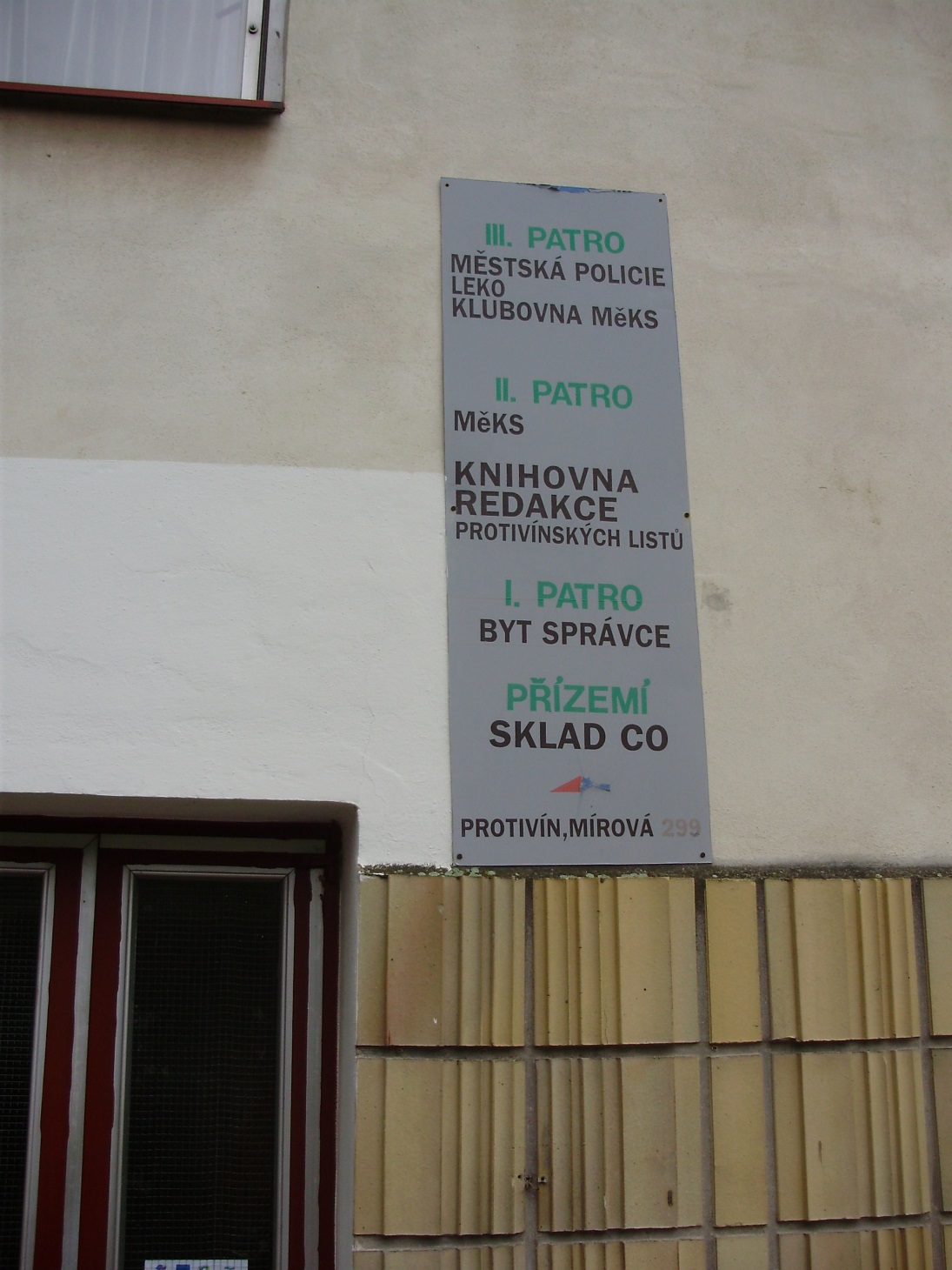 Kdo najde knihovnu?
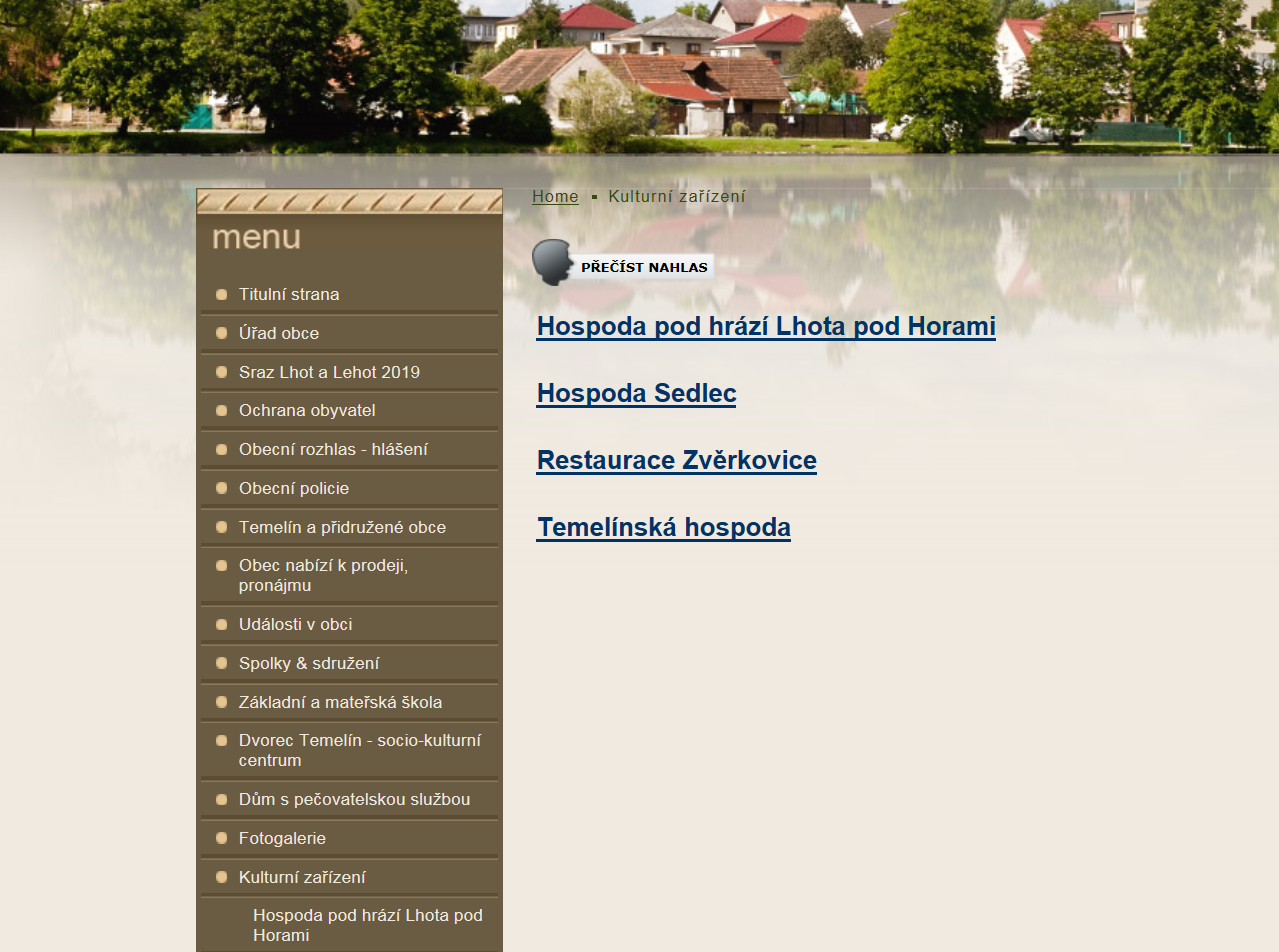 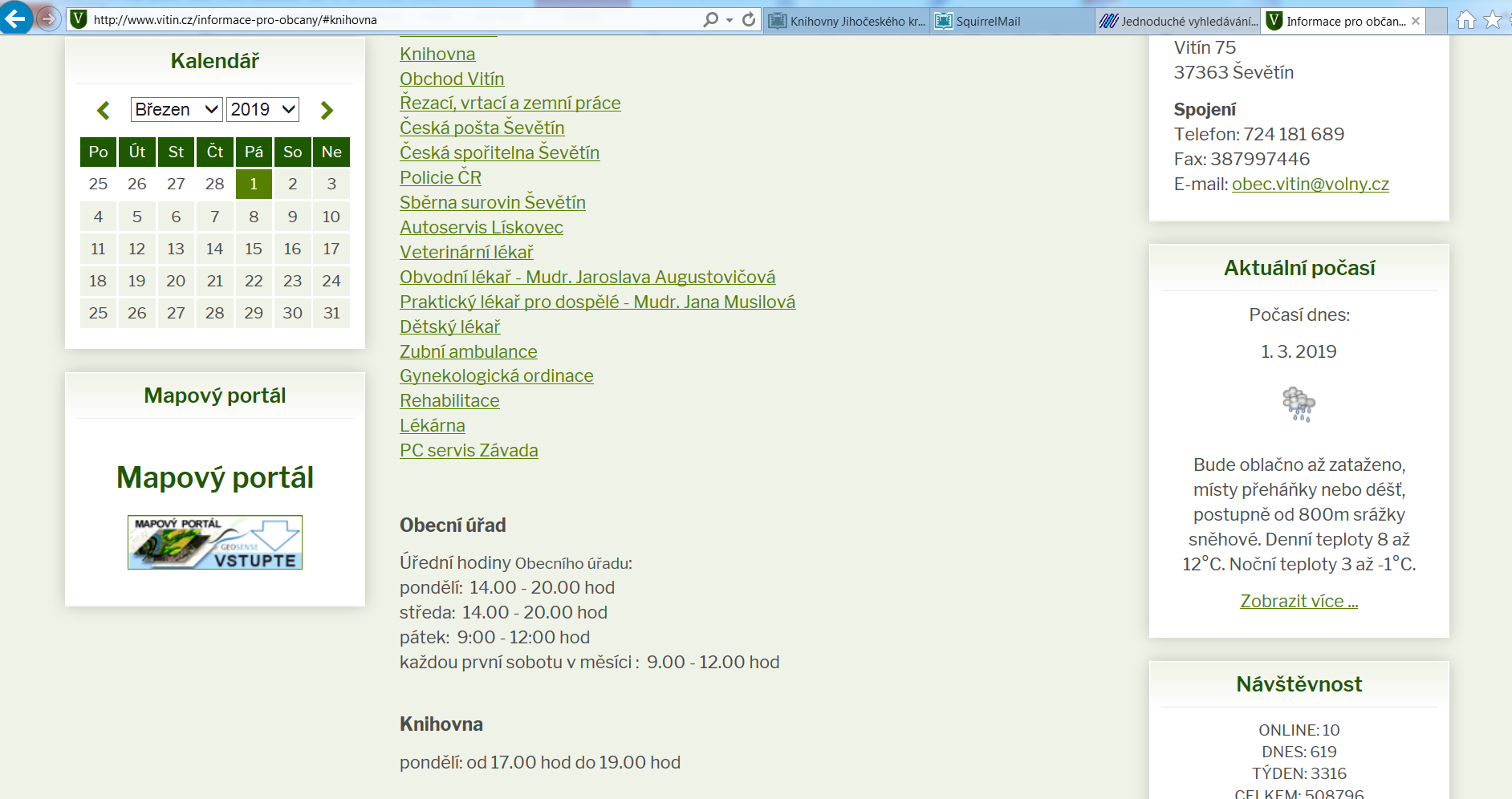 Moderní knihovny už máme
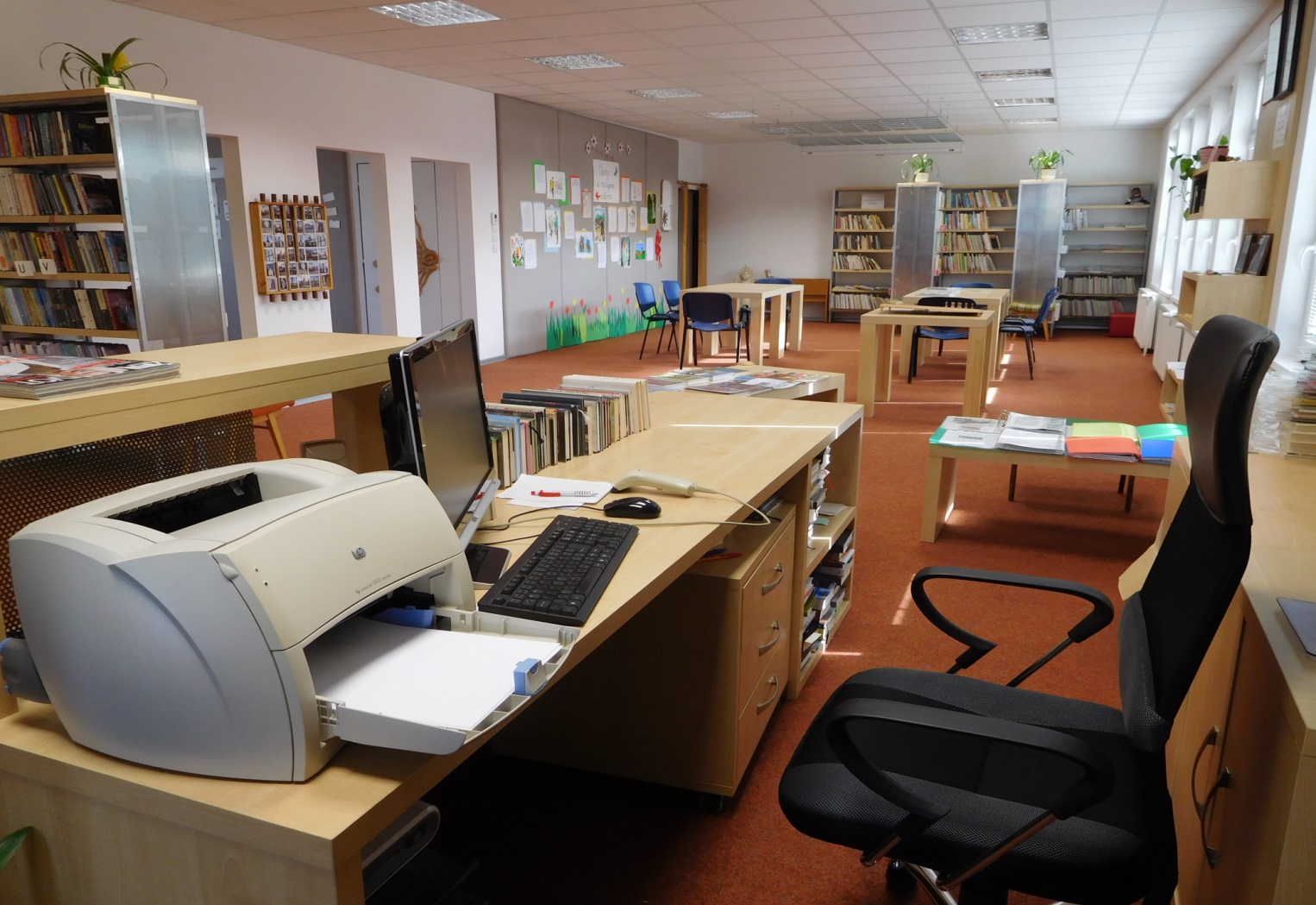 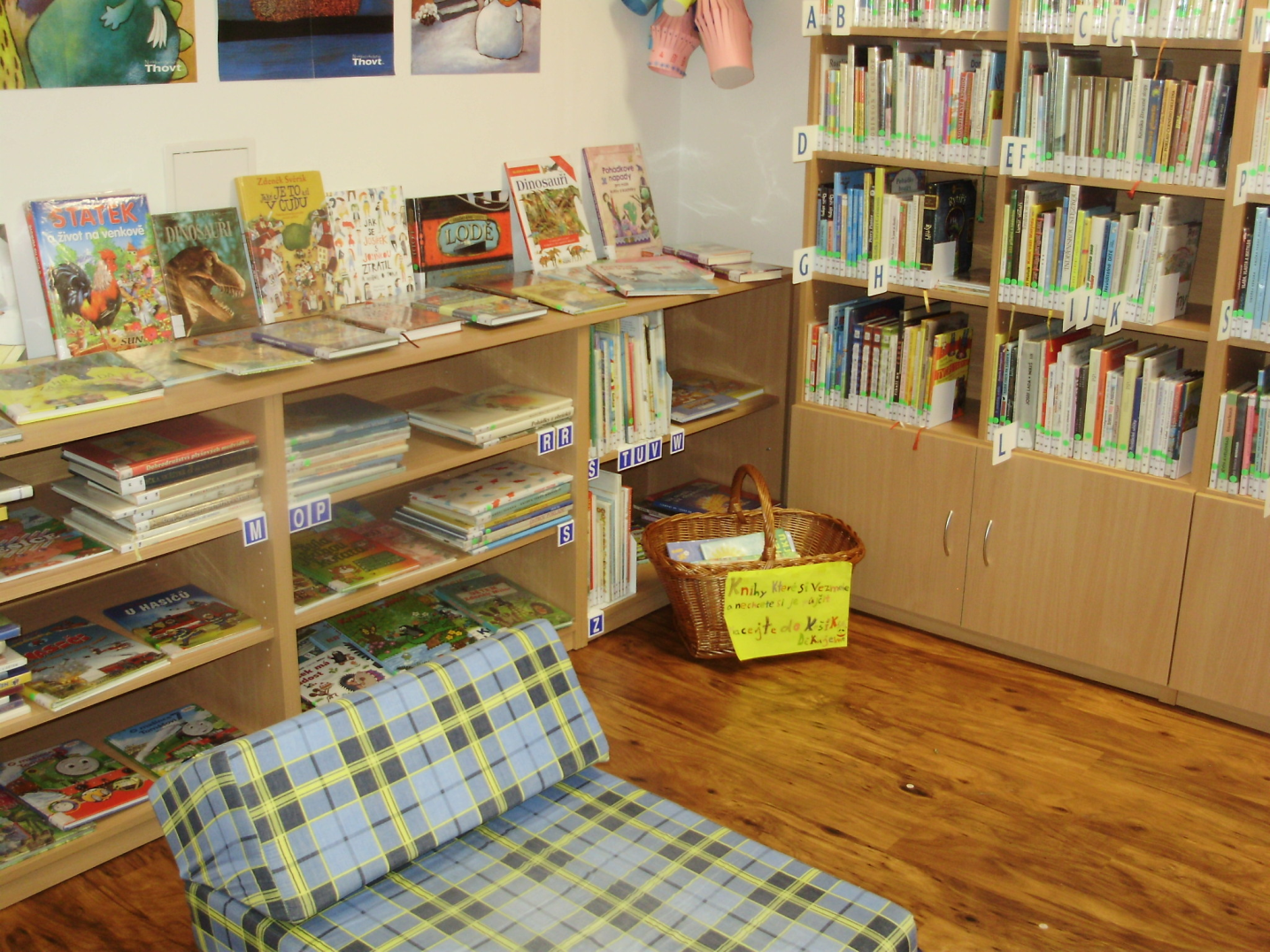 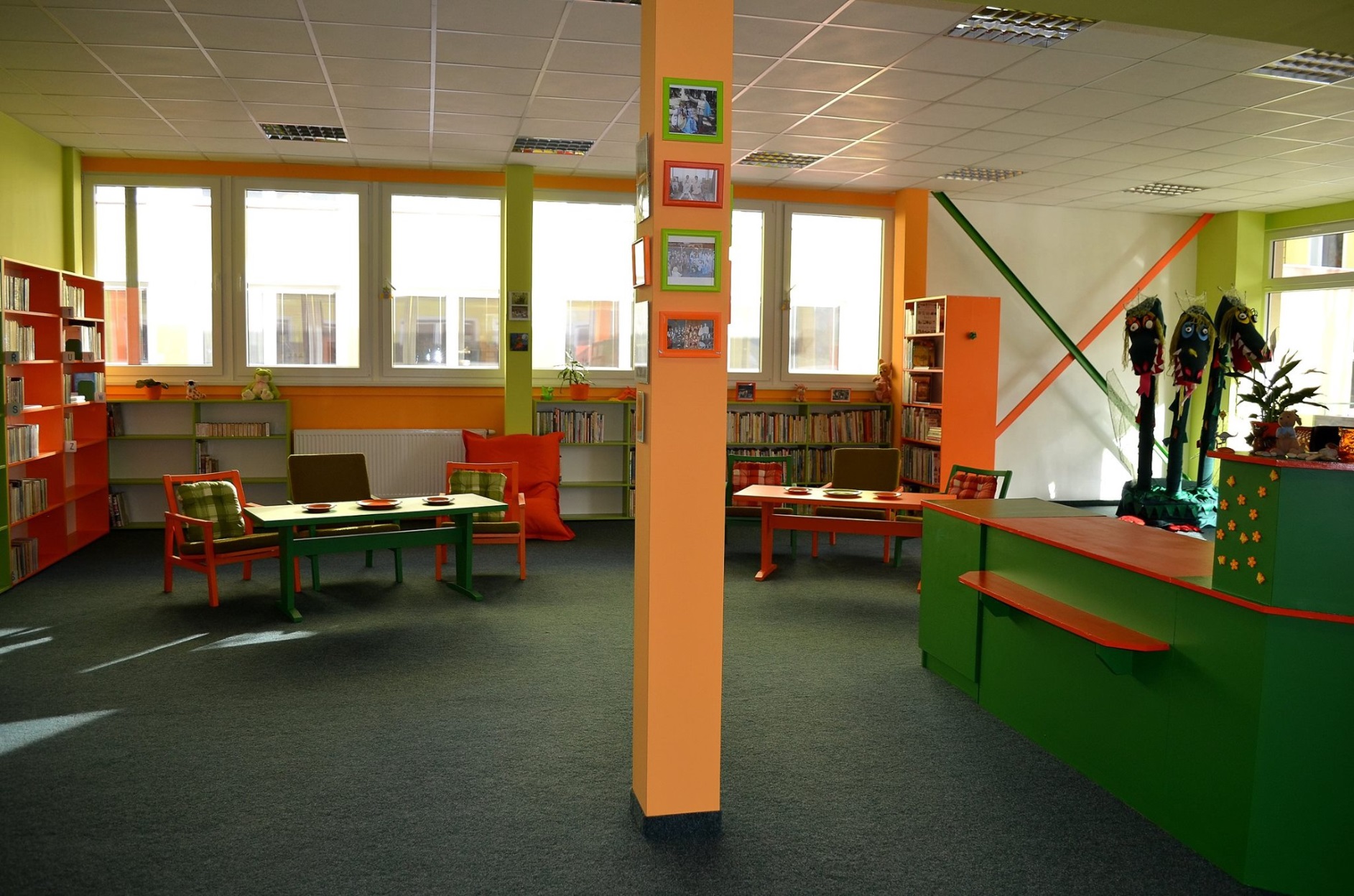 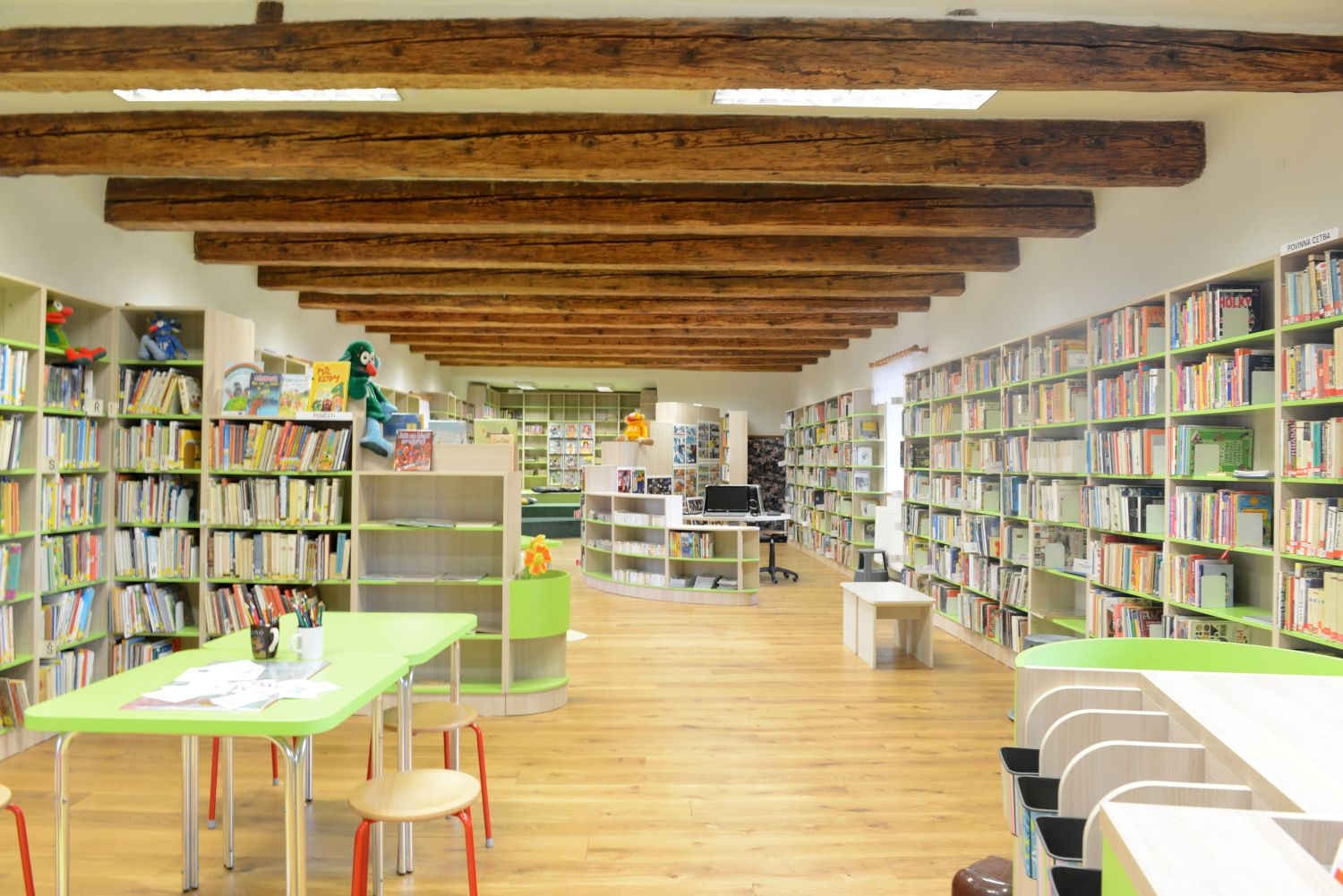 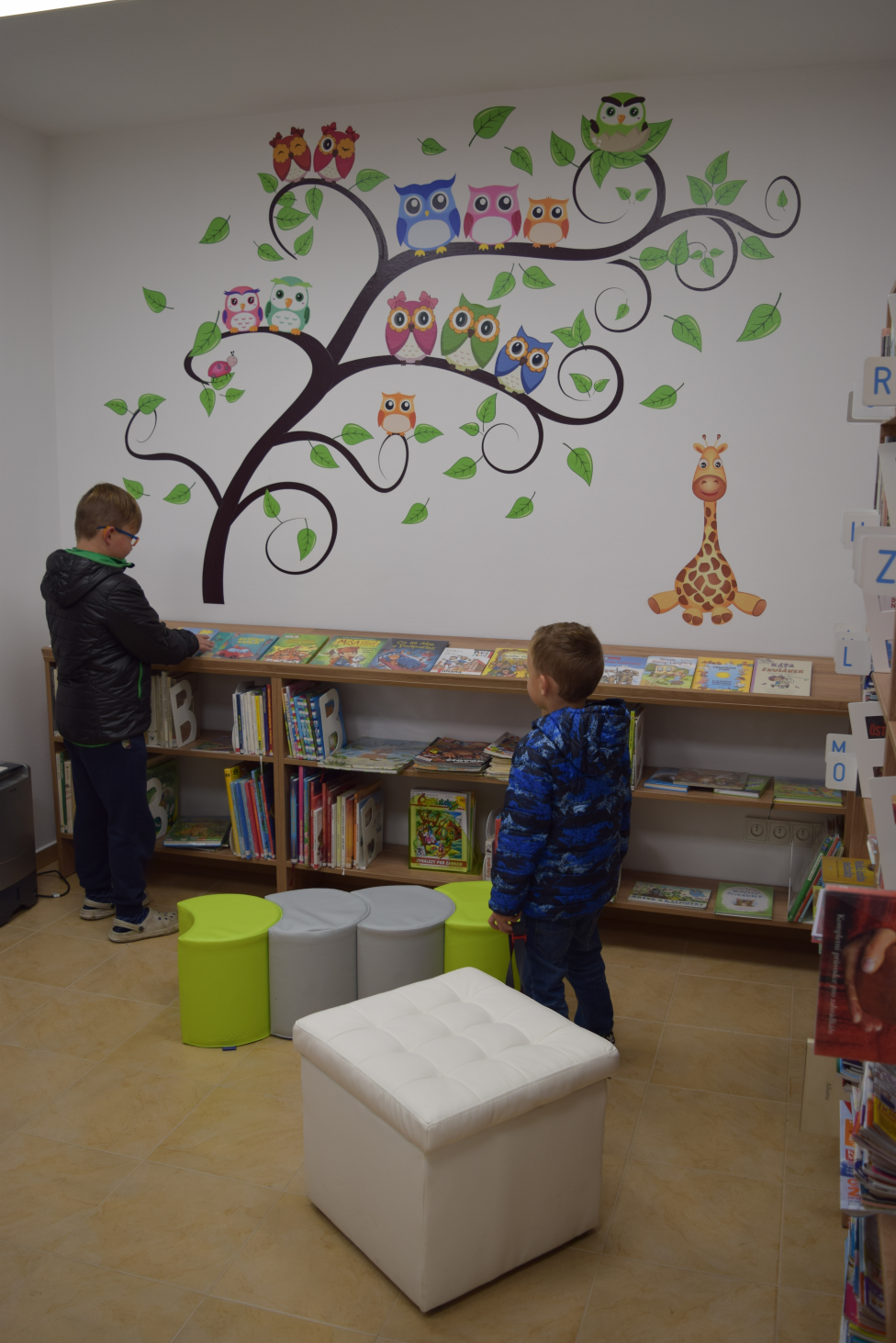 Ale jak kde
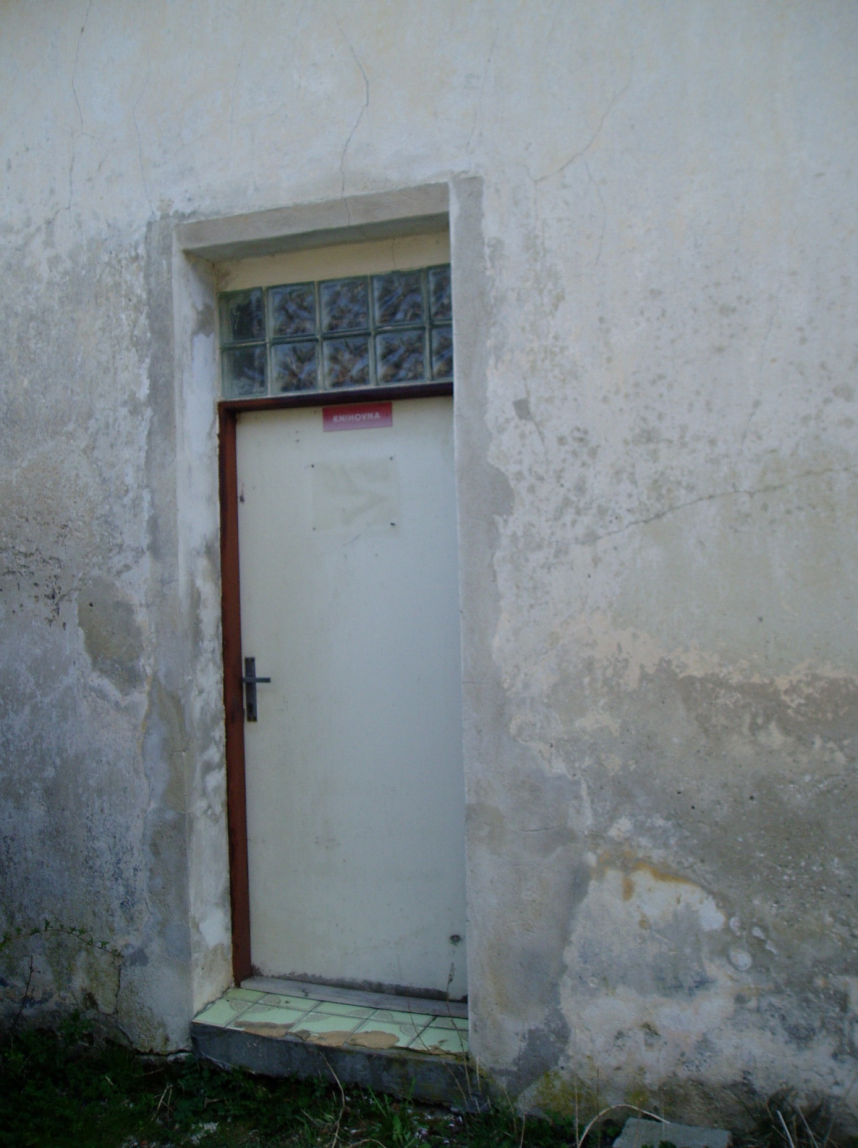 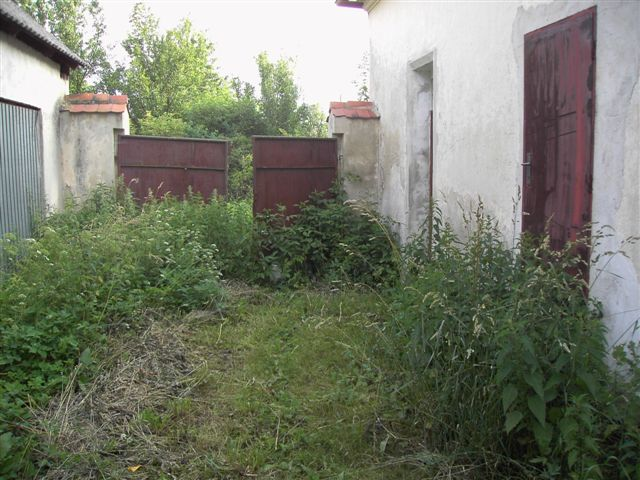 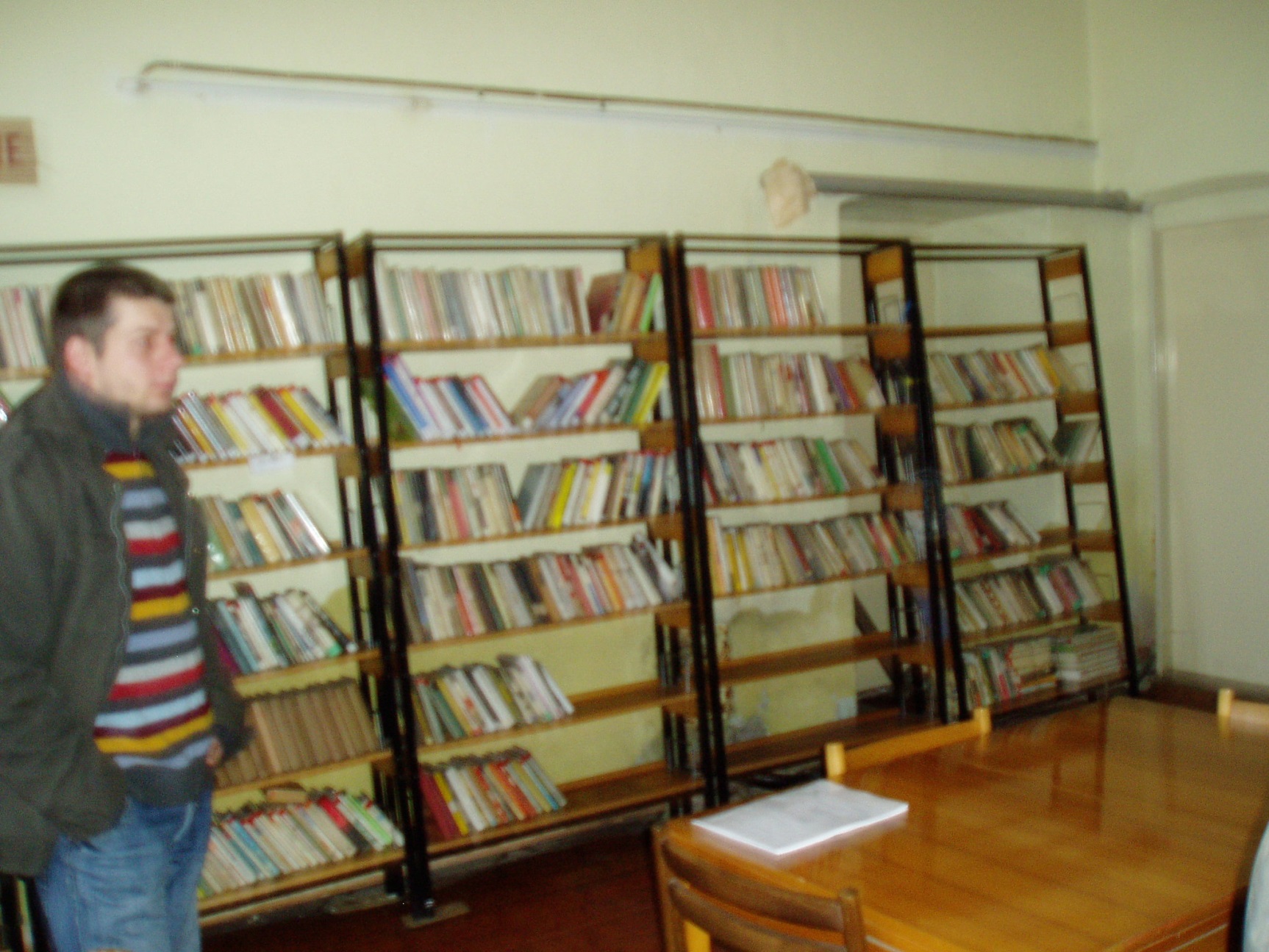 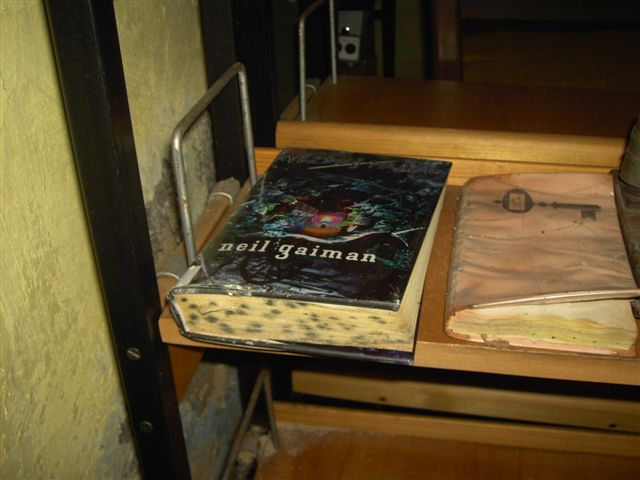 Změna k lepšímu
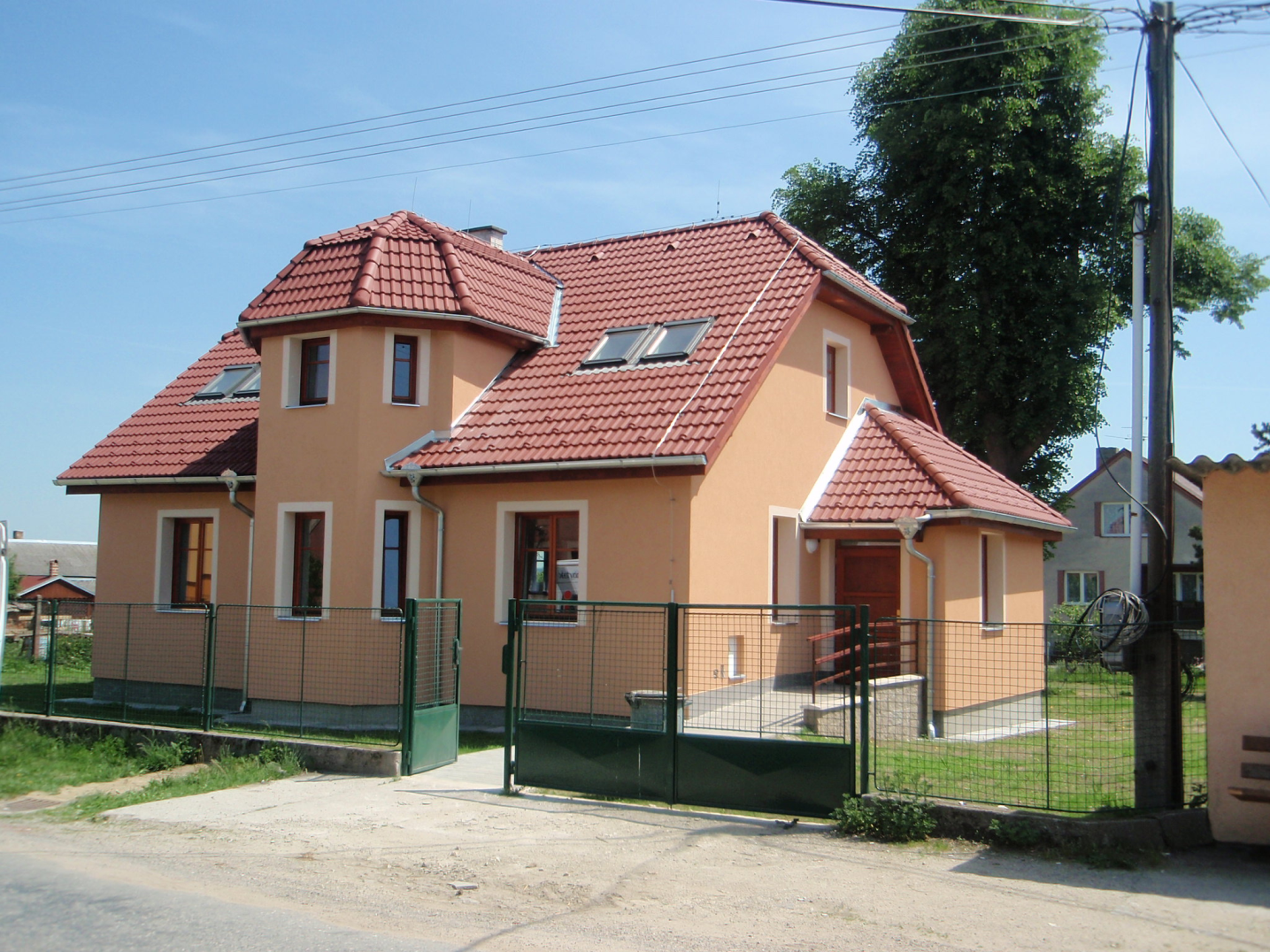 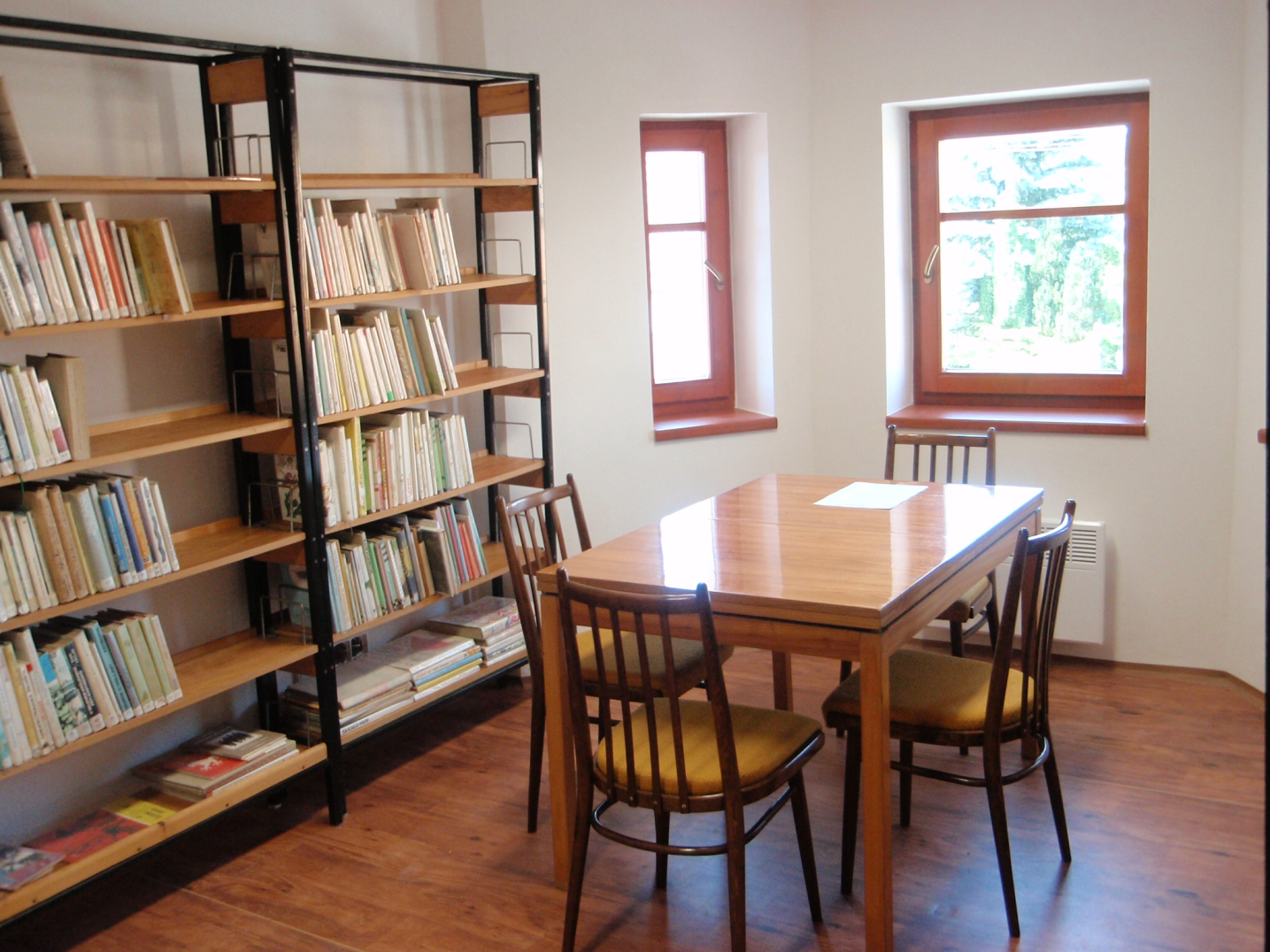 Více knih, lepší knihovna?
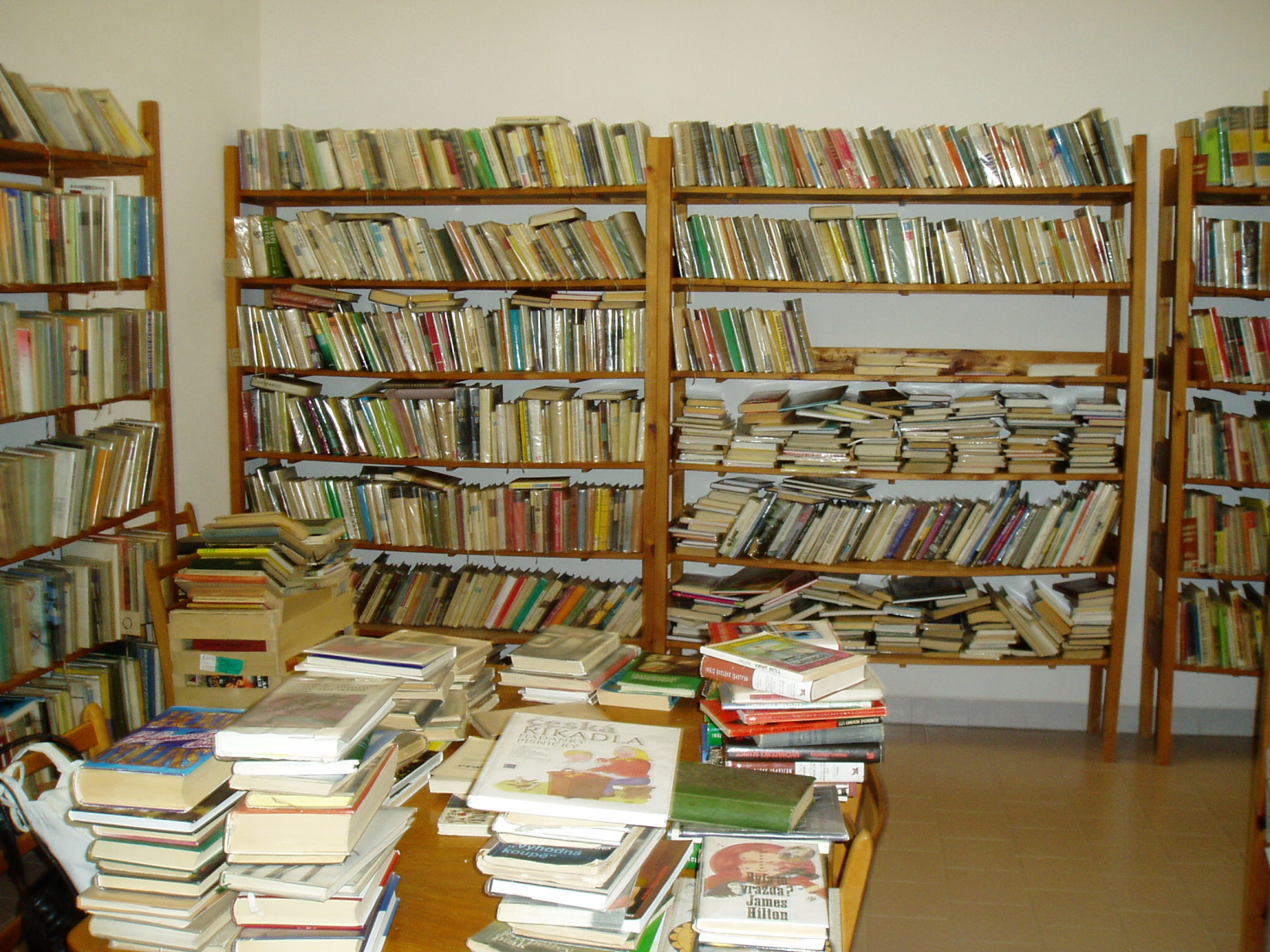 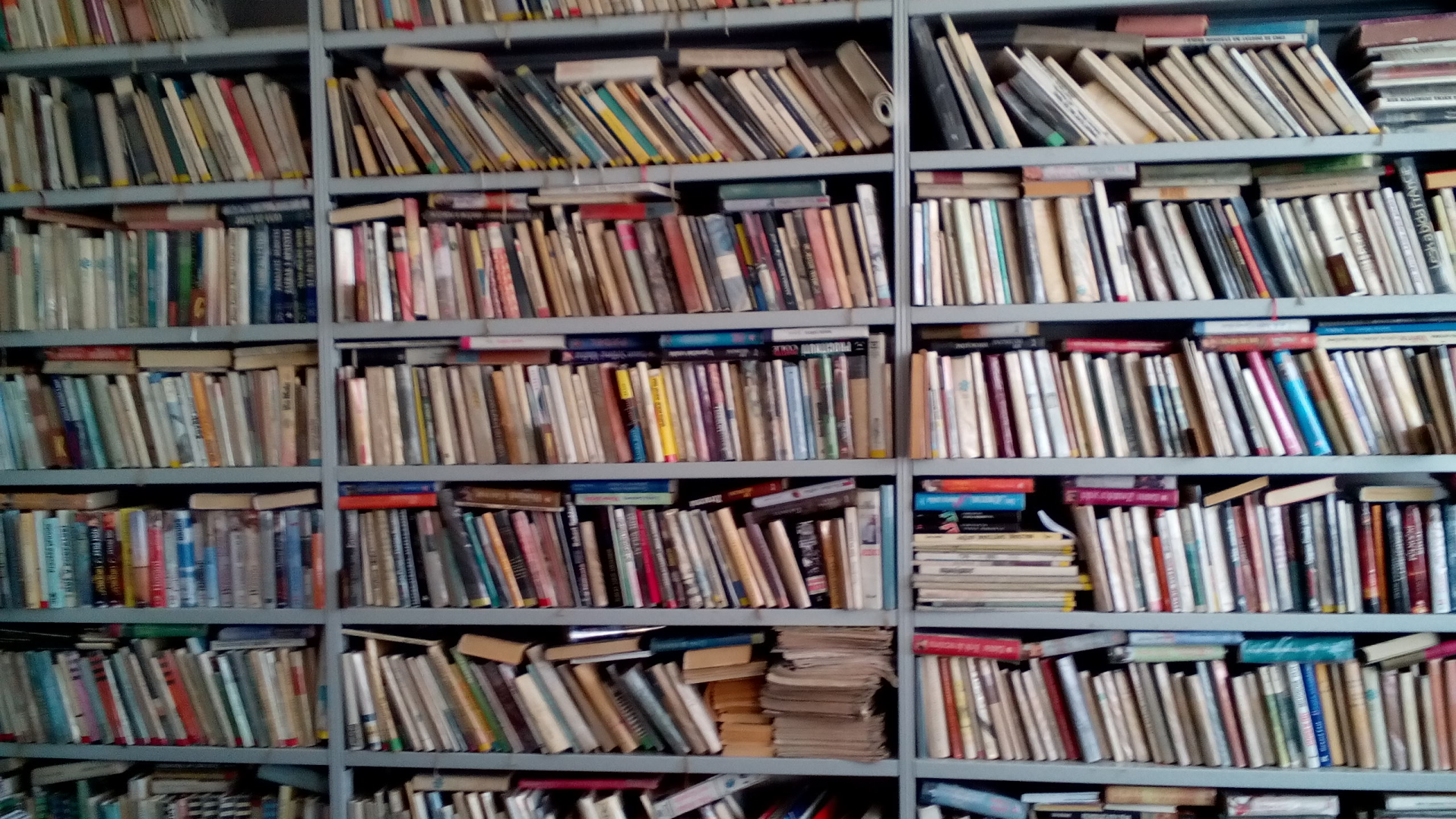 Stačí tištěné knihy?
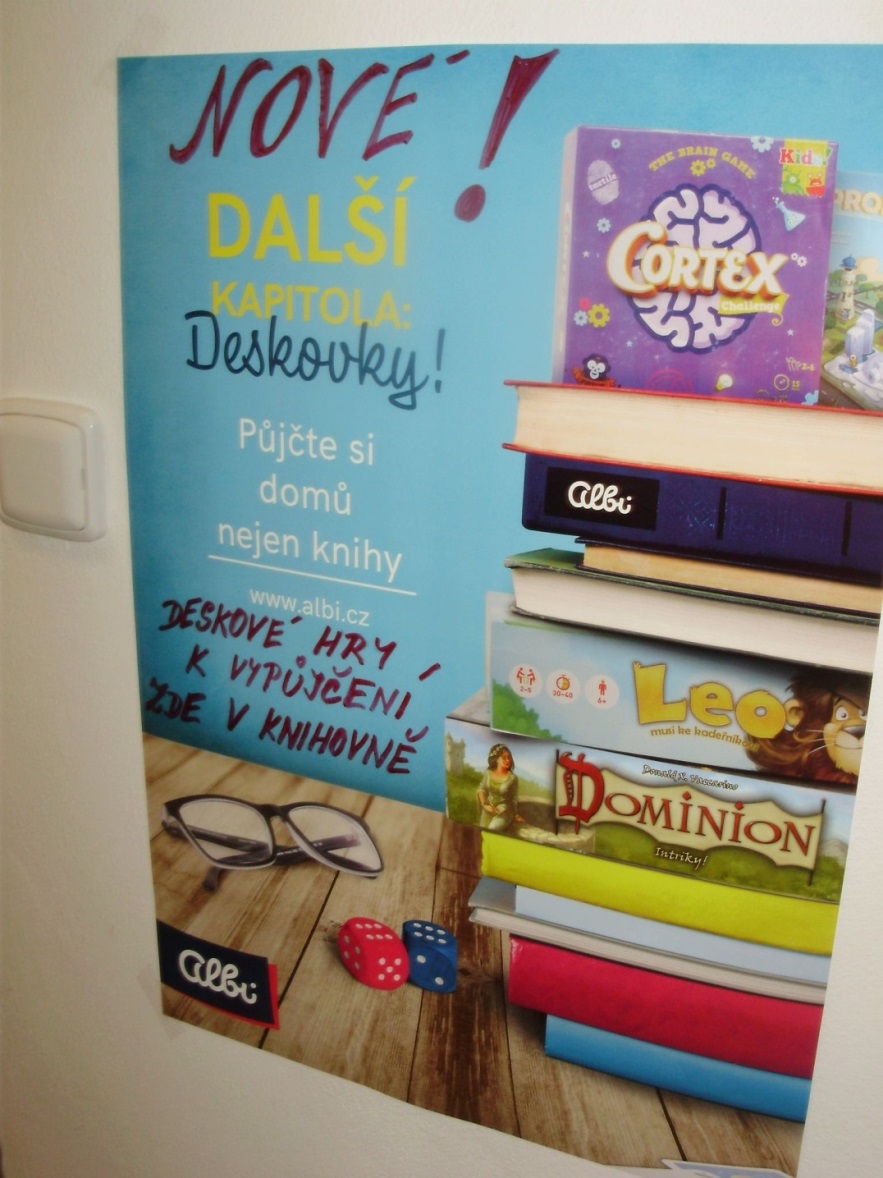 E-knihy
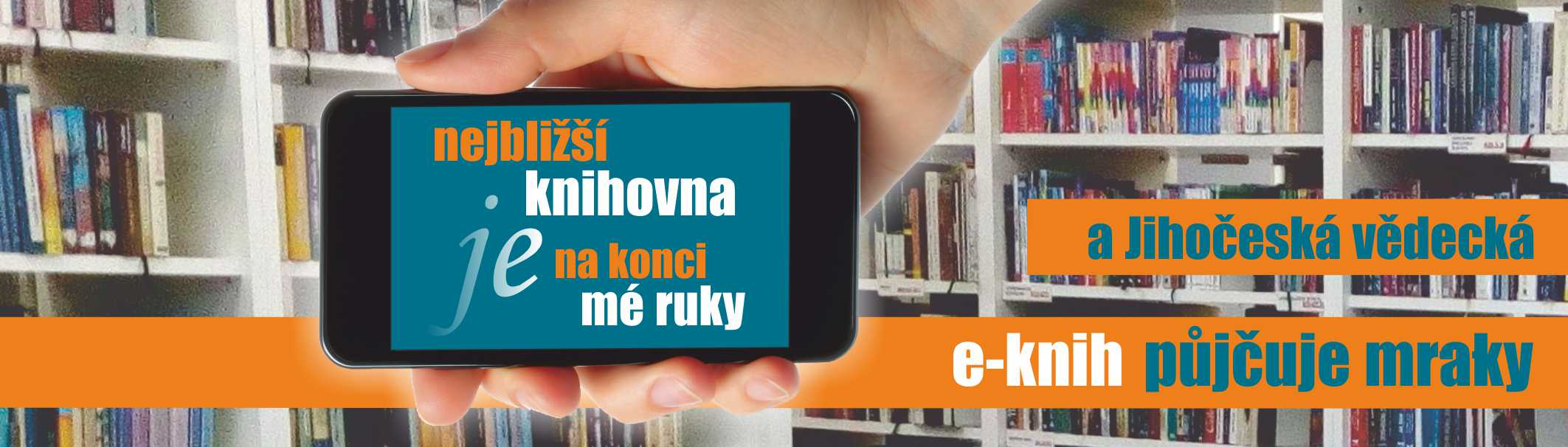 Digitální knihovna
Kolik knihovníků nabízí přístup?
Počítač a internet mají všichni
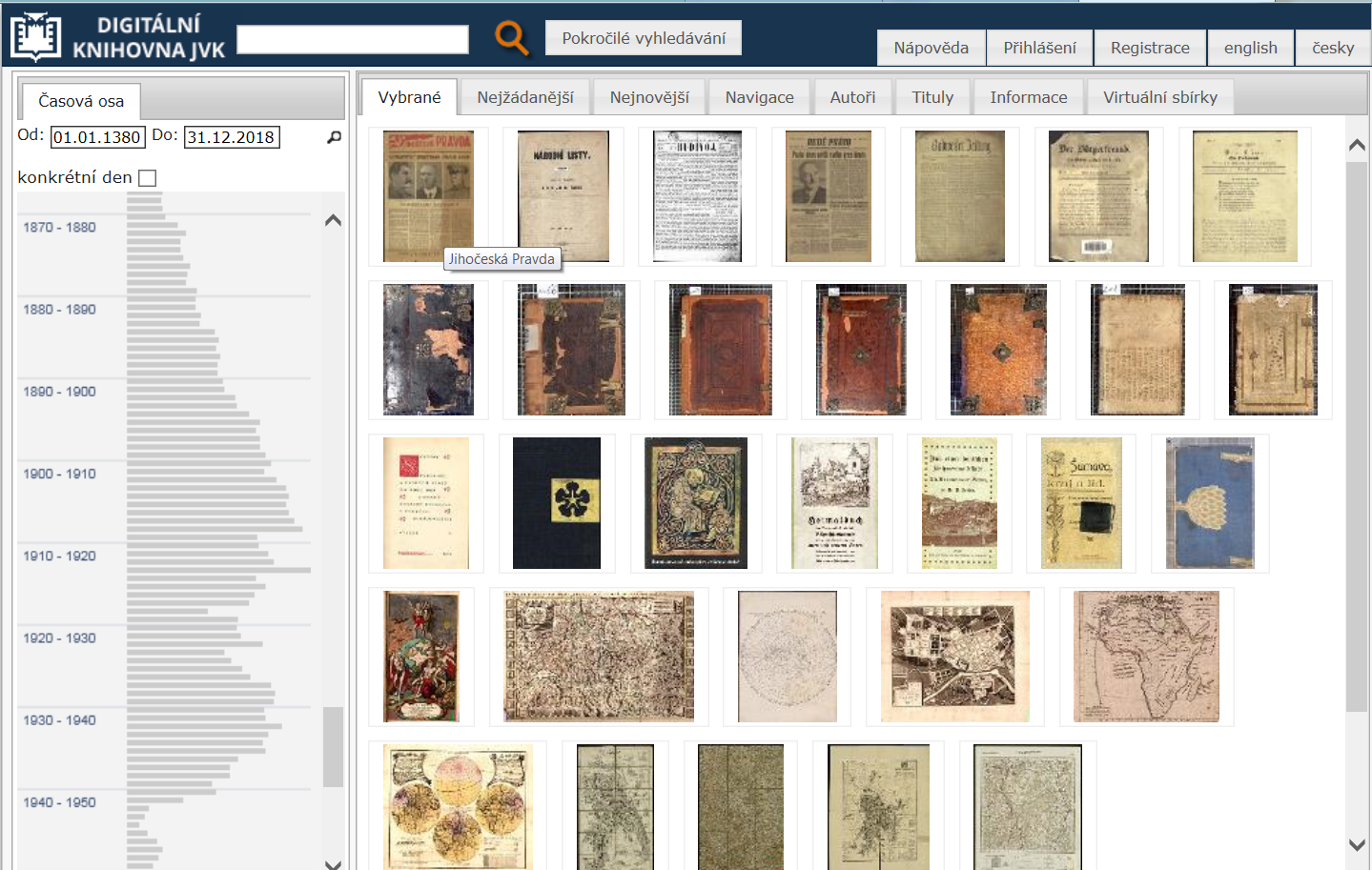 Audio knihy
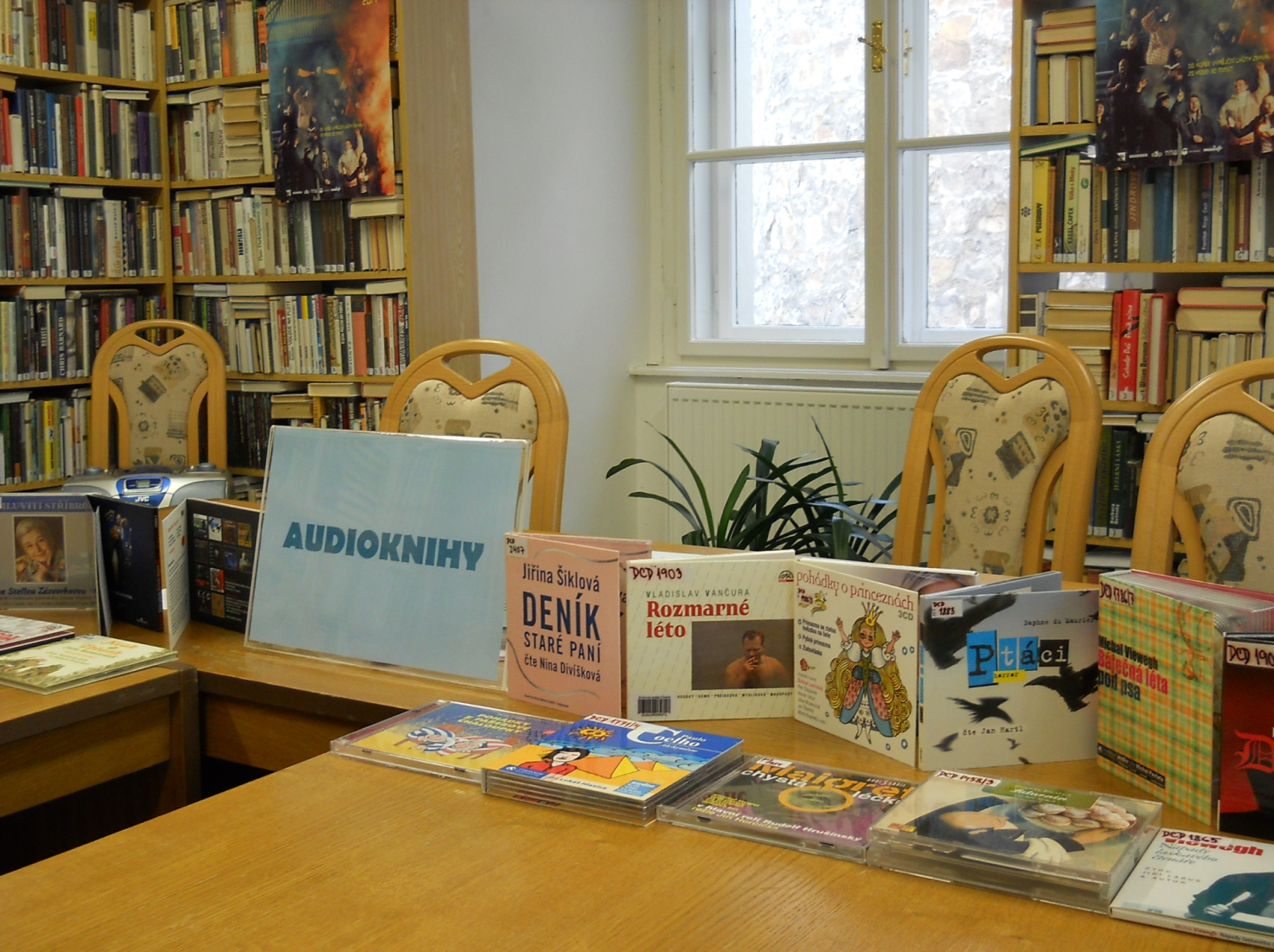 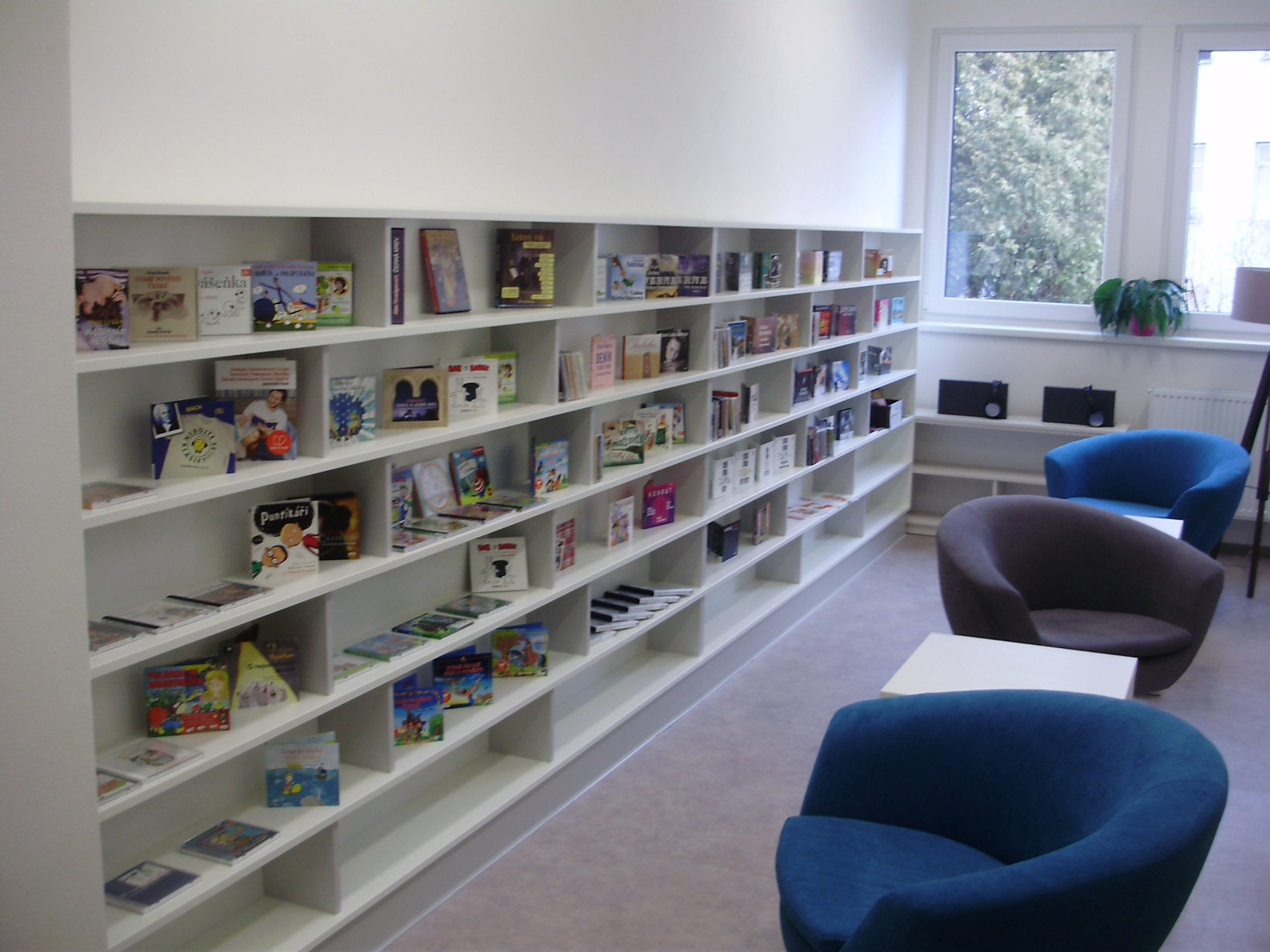 Sociální sítě – znamenají kvalitu?
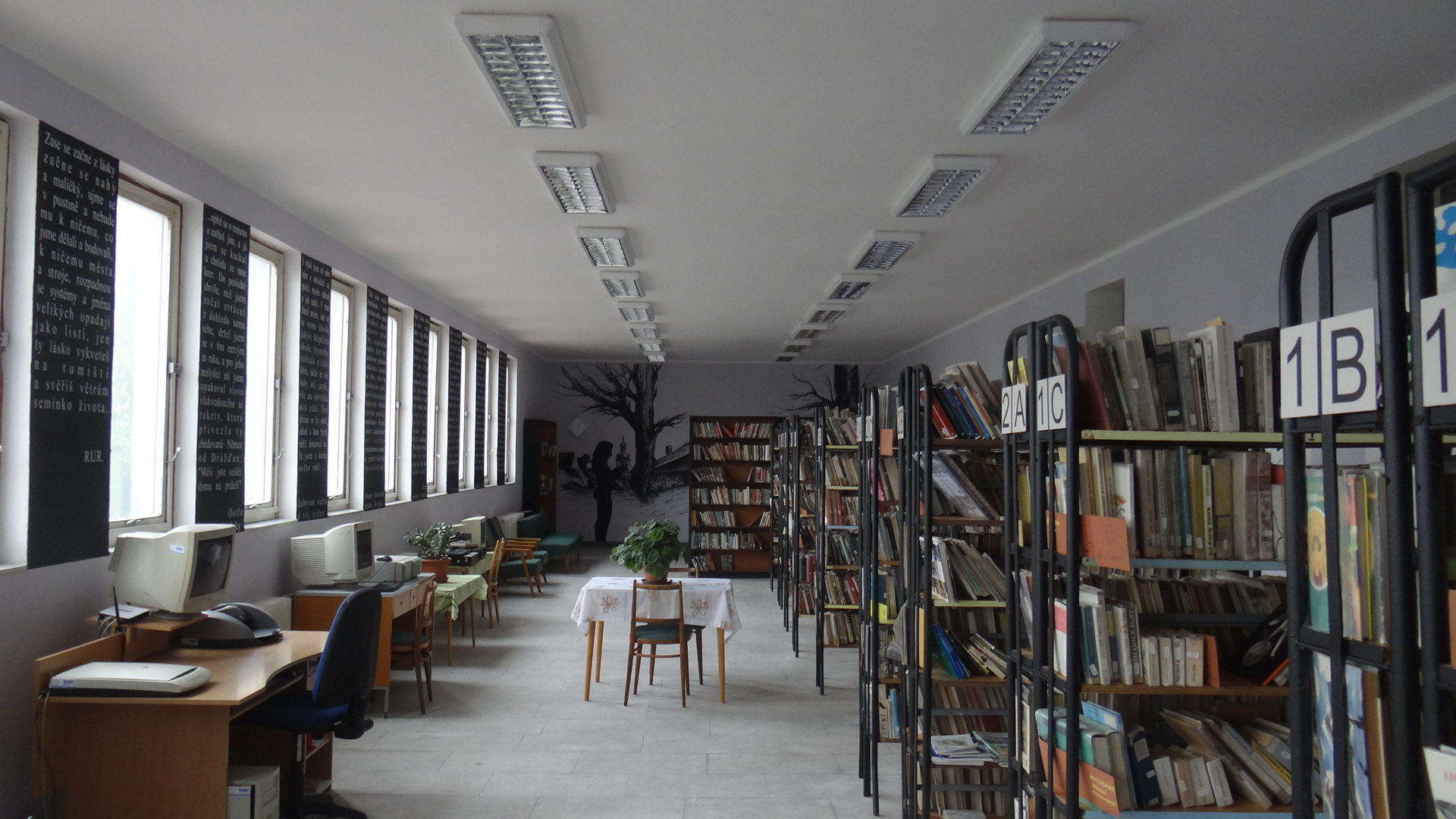 Knihovna jako místo setkávání
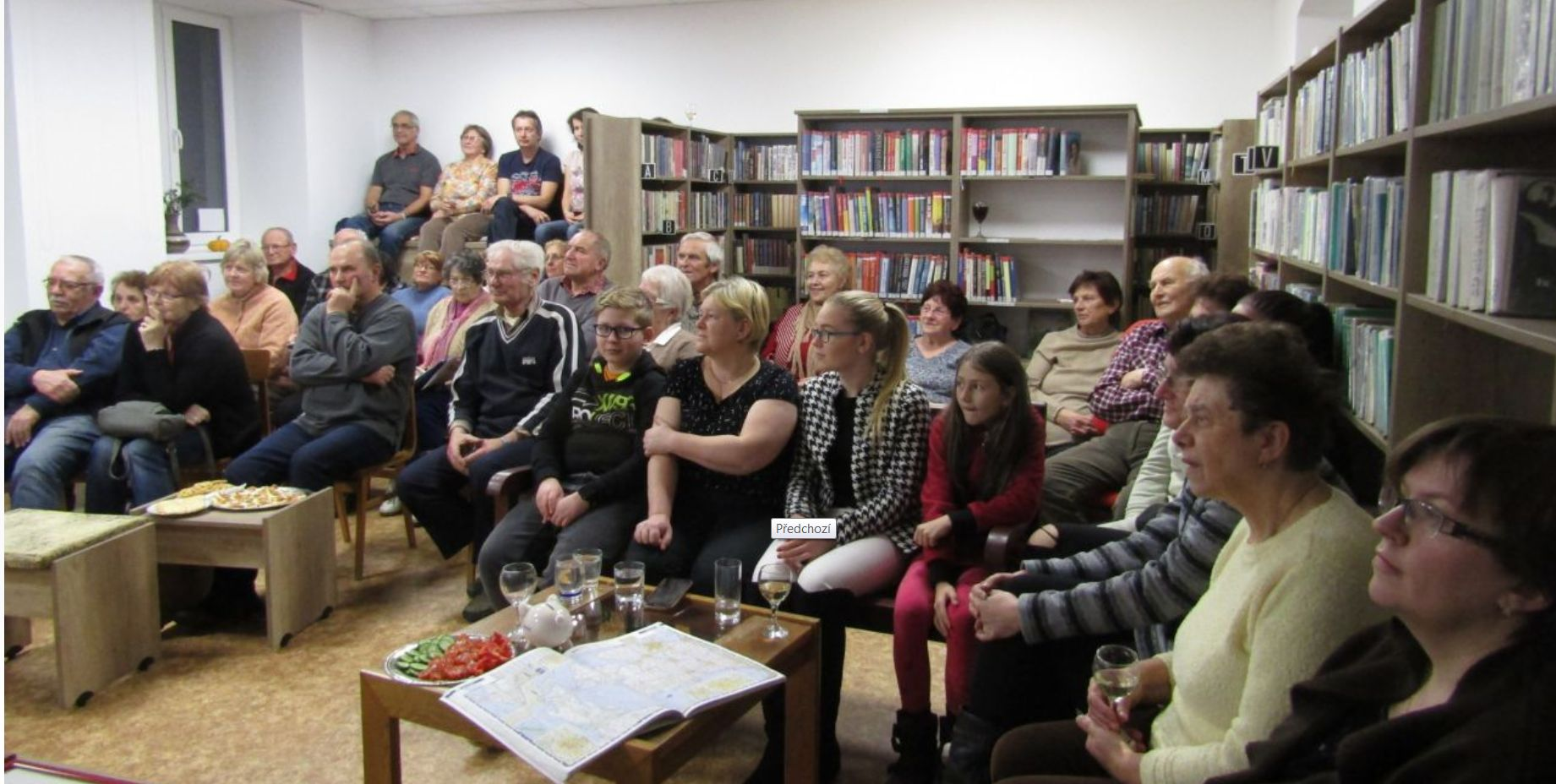 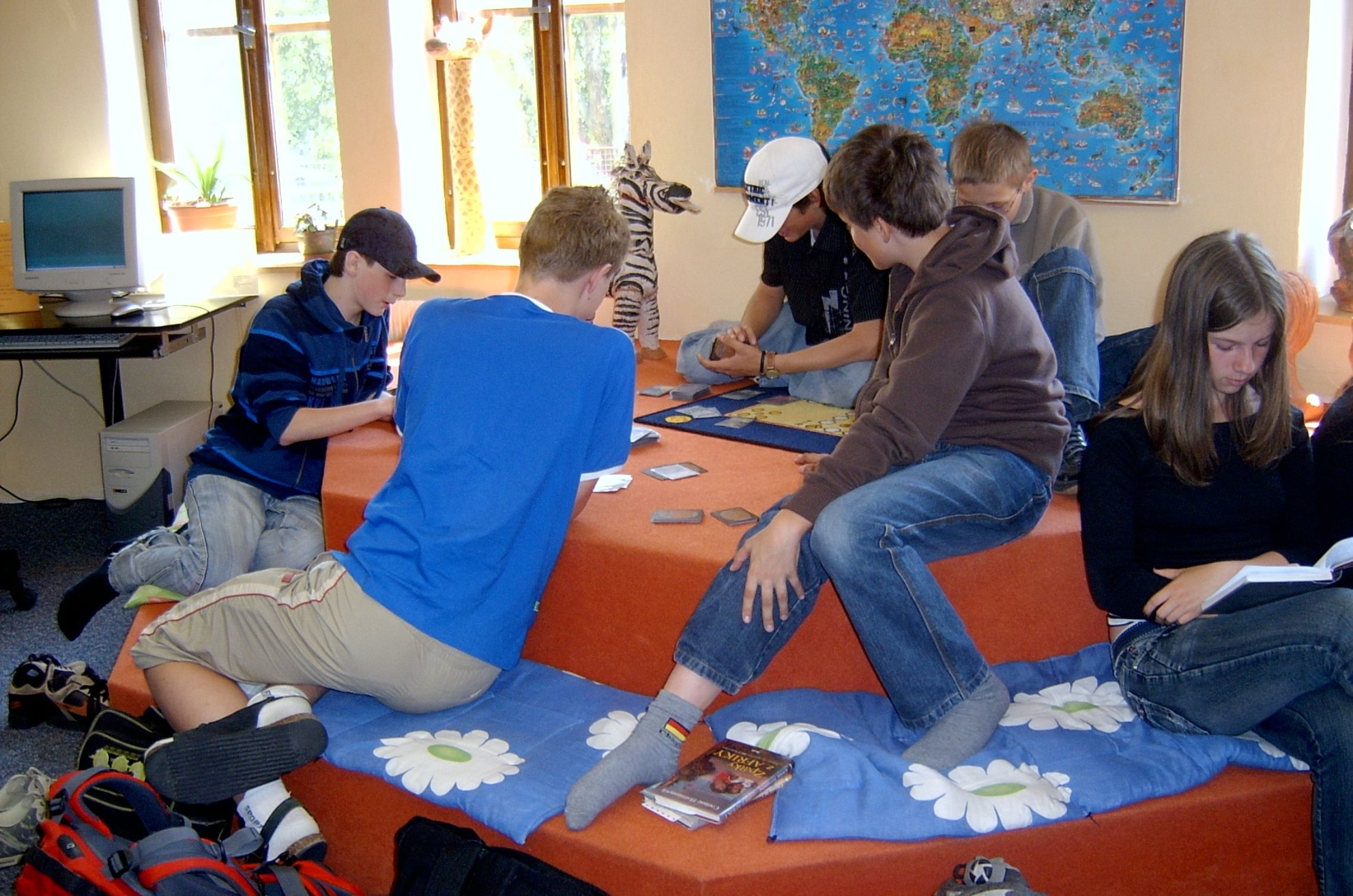 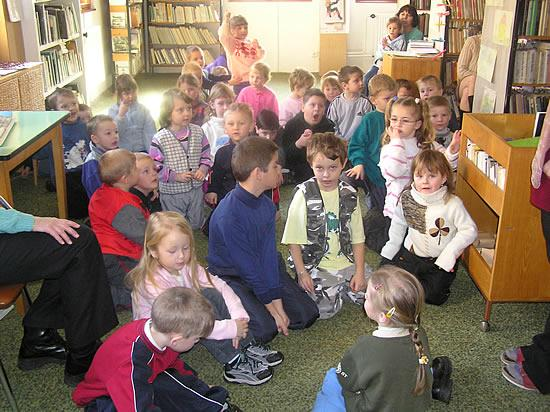 Čtením se bavíme
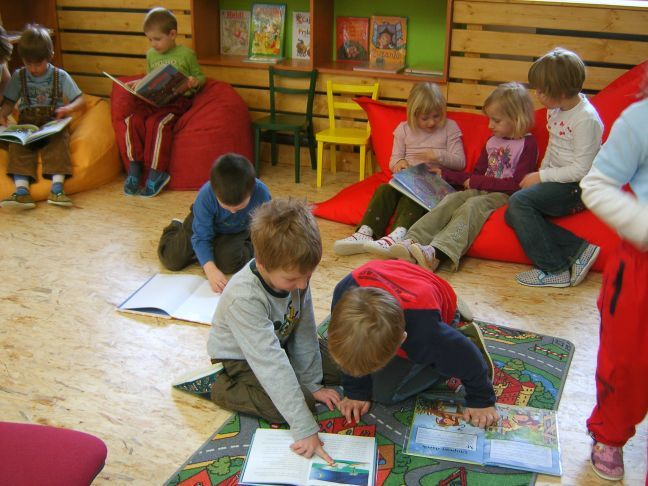 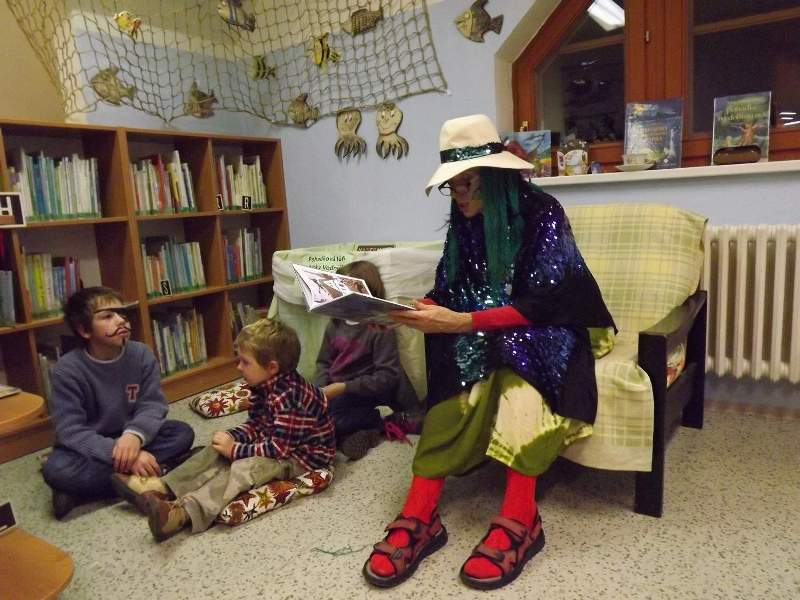 Při poslouchání malujeme
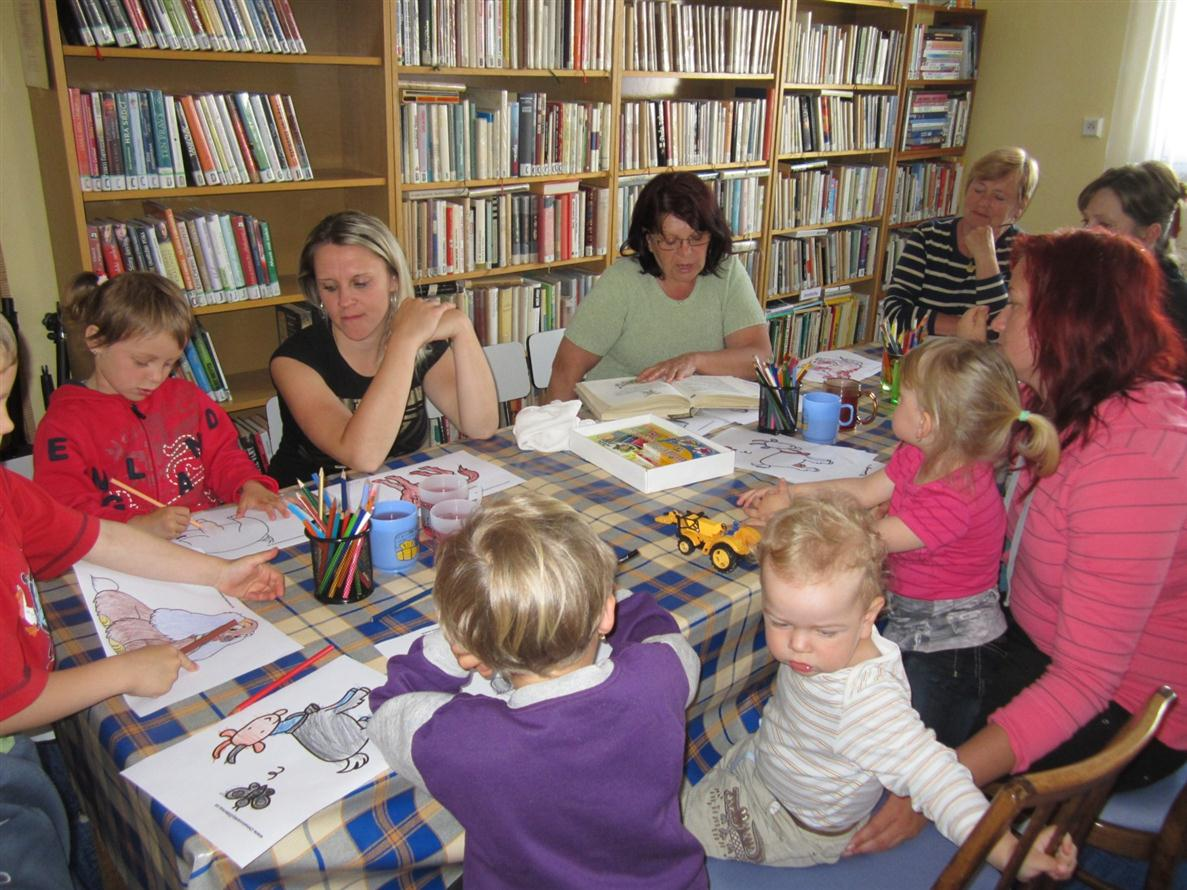 V knihovně si hrajeme
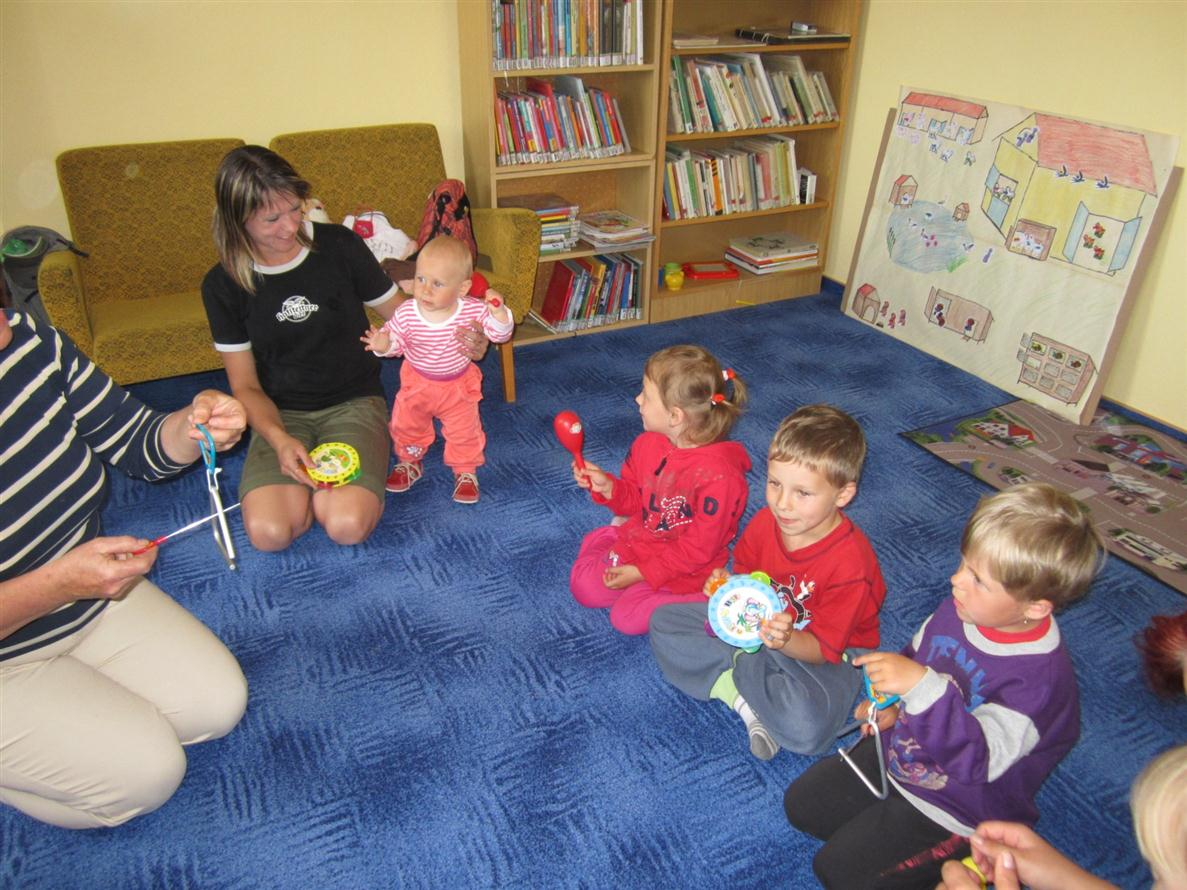 V knihovně tvoříme
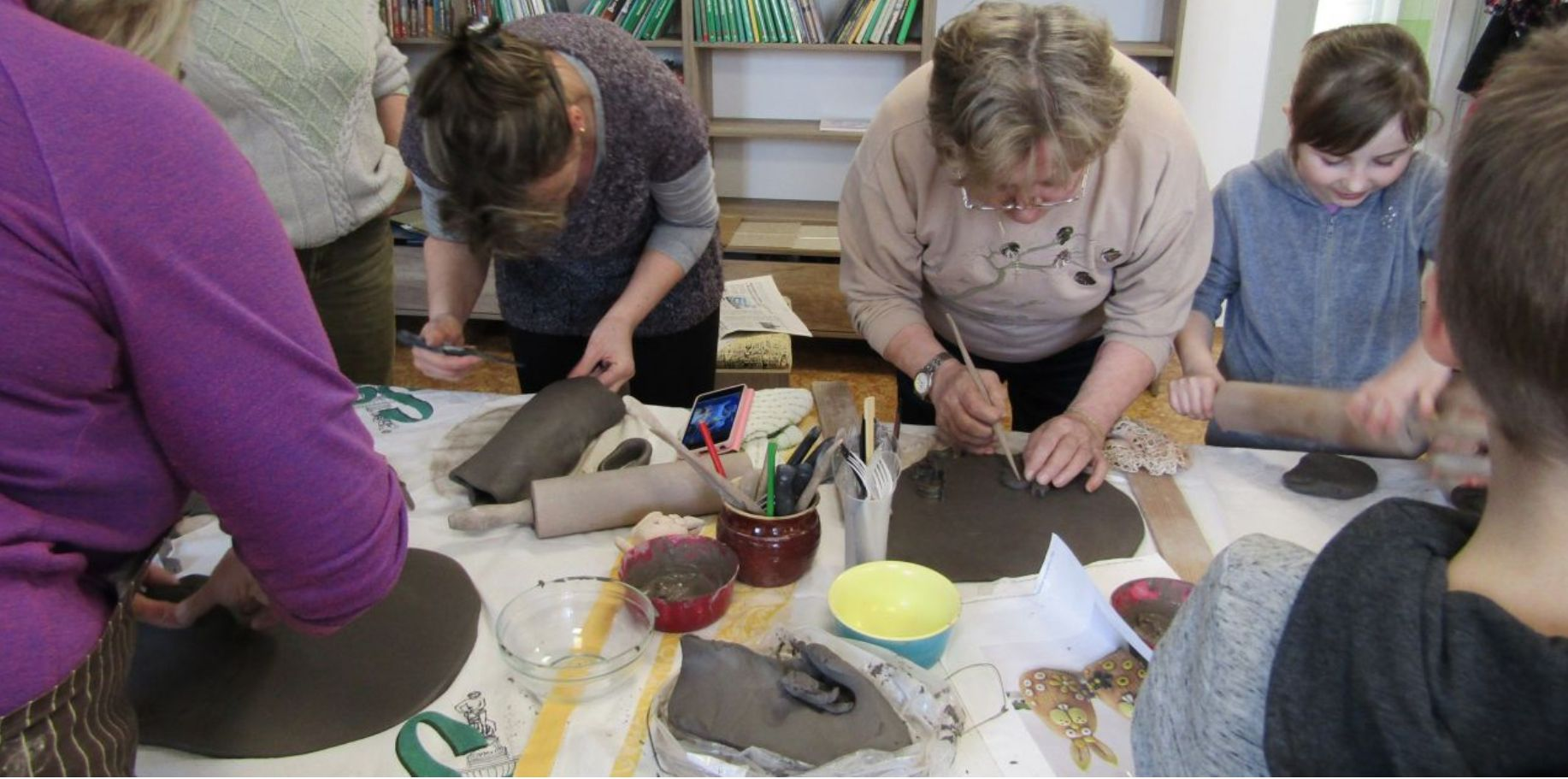 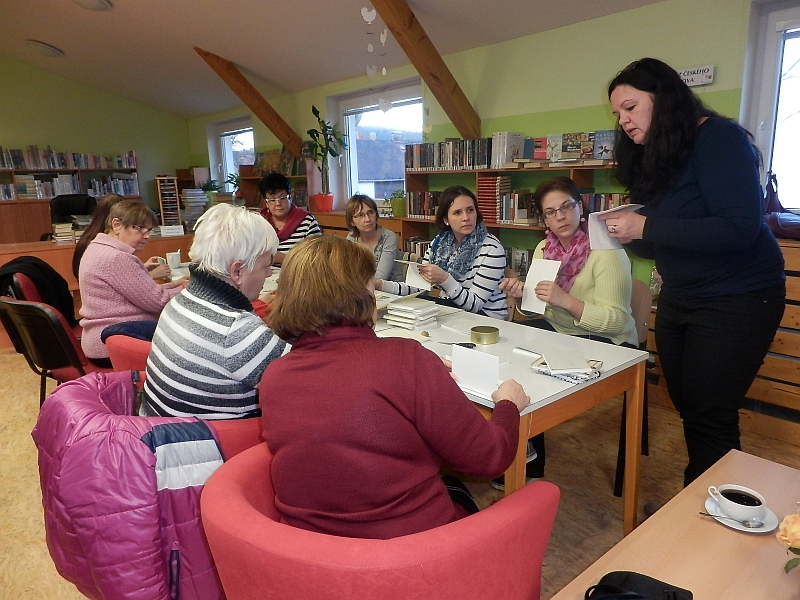 Co je v knihovně nejdůležitější?
Knihovník nebo knihovnice
Právě na jeho aktivitě, iniciativě a nápadech závisí kvalita knihovny.
Aktivní knihovnice nebo knihovník, který přiláká návštěvníky je výhra.
Pro koho? Pro obec? Pro knihovnu?
Pro obyvatele, návštěvníky
Ocenění aktivity
Jak nás může vítat knihovna?
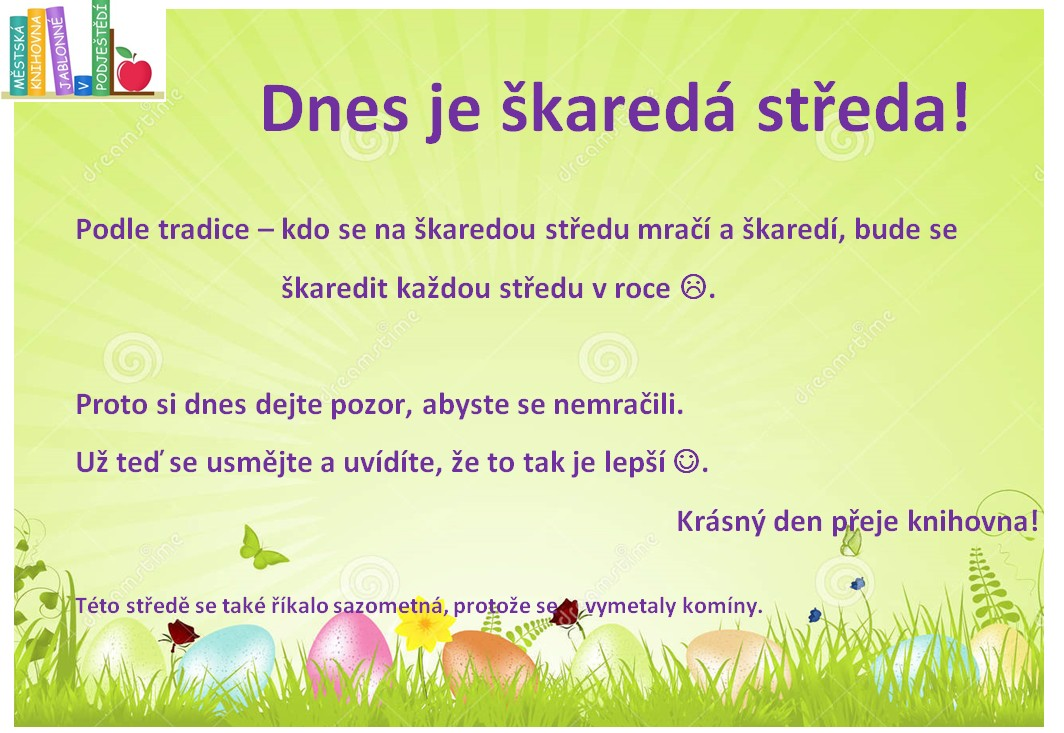 Čím vším by měl být knihovník?
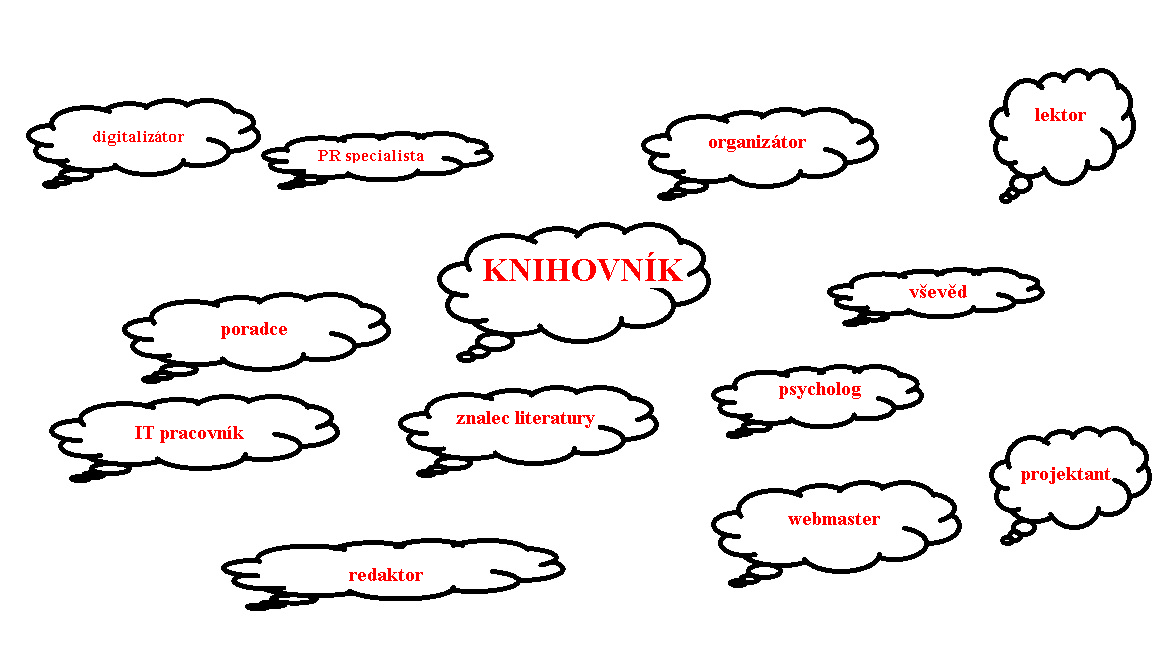 Je to tak opravdu?
Knihovna věc veřejná
Aktivita musí přijít od knihoven.
Připravte smysluplný projekt, my jej podpoříme.
Kolik projektů jsme vymysleli?
Děkuji za pozornost
Lída Švíková
Jihočeská vědecká knihovna v Českých Budějovicích
svikova@cbvk.cz